Differentiëren met video
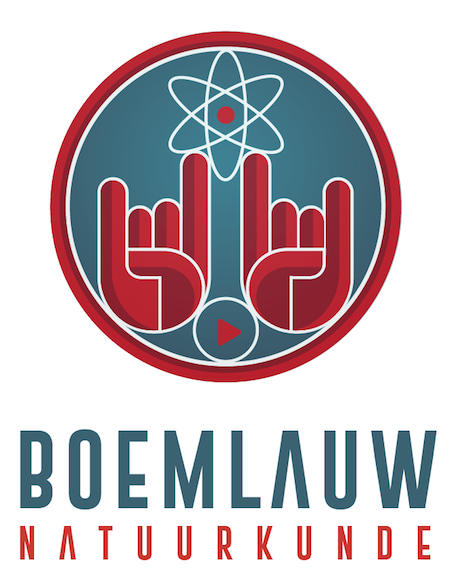 Gerben Bakker & Stijn Folkerts

Melanchthon Schiebroek
Boemlauw Natuurkunde

boemlauwnatuurkunde@gmail.com
Youtube.nl/boemlauwnatuurkunde
Programma
Waarom video gebruiken?
Didactische uitdagingen
Voorbeeld strategie:Differentiëren op basis van data
Lesvoorbereiding maken
Aanleiding
Directe instructie?
Directe instructie
Einde
Start
0
80
Directe instructie
Leerlingen
kijken
huiswerk
na
Intro nieuw onderwerp Demo, filmpje, opdrachtje, zo iets.
Opdracht over nieuwe theorie
Opdracht over nieuwe theorie
Einde
Start
0
80
Intro
Afsluiting
Bespreken van de opdracht
Bespreken lastige som.
Uitleg nieuwe theorie
Directe instructie uit de les…
Leerlingen
kijken
huiswerk
na
Intro nieuw onderwerp Demo, filmpje, opdrachtje, zo iets.
Opdracht over nieuwe theorie
Opdracht over nieuwe theorie
Einde
Start
0
80
Intro
Afsluiting
Flexibiliteit!
Einde
Start
0
80
Intro
Afsluiting
Wat is ‘Flipping the classroom?’
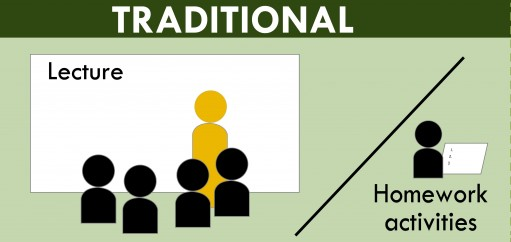 Wat is ‘Flipping the classroom?’
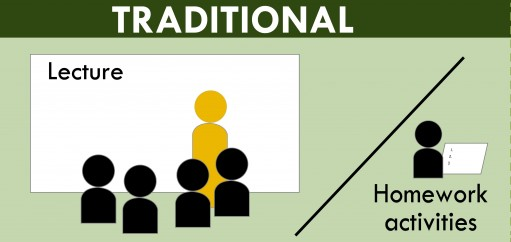 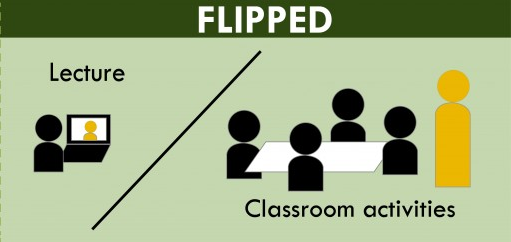 Dat voelt als een goed idee…
Mogelijke opbrengsten flipping
Instructie op het juiste moment, mét een pauzeknop (Autonomie).
Ruimte voor differentiatie op individueel niveau en tempo (Competentie). 
Gekaderde keuzevrijheid voor student (Autonomie).
Meer ruimte voor (individuele) feedback (competentie).

Beeld van individuele voortgang.
Mogelijkheden voor formatieve assessment.
Uitdagingen
Ik vind het juist zo leuk om te vertellen… 
Wat doe je met leerlingen die de video niet bekeken hebben? 
Hoe houd je de leerlingen gemotiveerd? Het is toch niet leuk om een hele les lang alleen maar sommen te maken? 
Hoe zorg je dat iedere leerling daadwerkelijk op niveau en op tempo werkt en blijft werken? 
Hoe ga je na of de aangeboden kennis daadwerkelijk is geland?
Flexibiliteit, hoe ga je daarmee om?
Einde
Start
0
80
Intro
Afsluiting
Bouwstenen van een geflipte les
Eigen gereedschapskist (!)
EduScrum
Probleemgestuurd of onderzoekend leren
Gamification
Differentiëren met data
model
Differentiëren
Met data
Differentiëren met data
Filmpje kiezen
Filmpje als huiswerk
Individuele leeropbrengst meten
Data analyseren
Lesopzet
Filmpje kiezen
Analyse leerdoelen:
Wat weet de leerling na het filmpje?
Wat kan de leerling na het filmpje?
Wat moet de leerling nog worden bijgebracht in de les?
Tip: Bewaar de antwoorden op bovenstaande vragen!
[Speaker Notes: Noteer antwoorden omdat je snel vergeet wat er eigenlijk allemaal gedaan wordt in een filmpje (laatste punt)]
Data vergaring algemeen
Data kun je halen uit:
Cijfers van een toets
Citoscore
Games
Huiswerk 
Digi toetsen
Individuele leeropbrengst meten
Thuis
ELO, Zaption, Edpuzzle, Nearpod, Testmoz, Google Forms
Op school
ELO, Nearpod, Socrative, Kahoot, Padlet
Testmoz
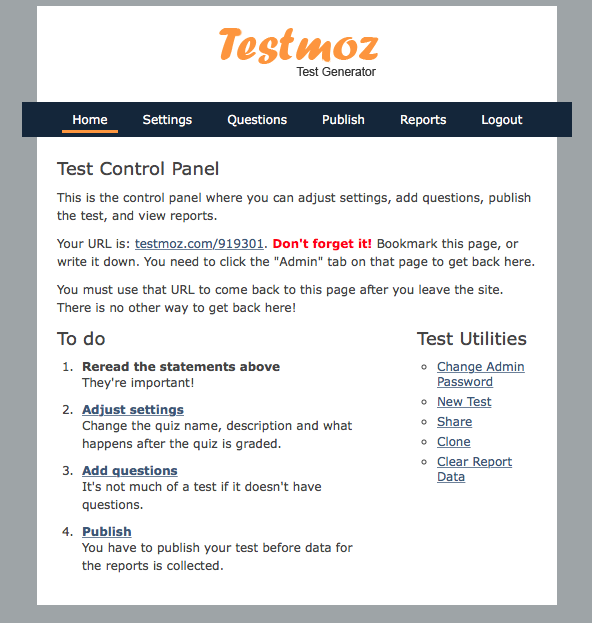 [Speaker Notes: www.testmoz.com]
Nearpod
[Speaker Notes: www.nearpod.com]
Digitaal toetsen met it’s learning
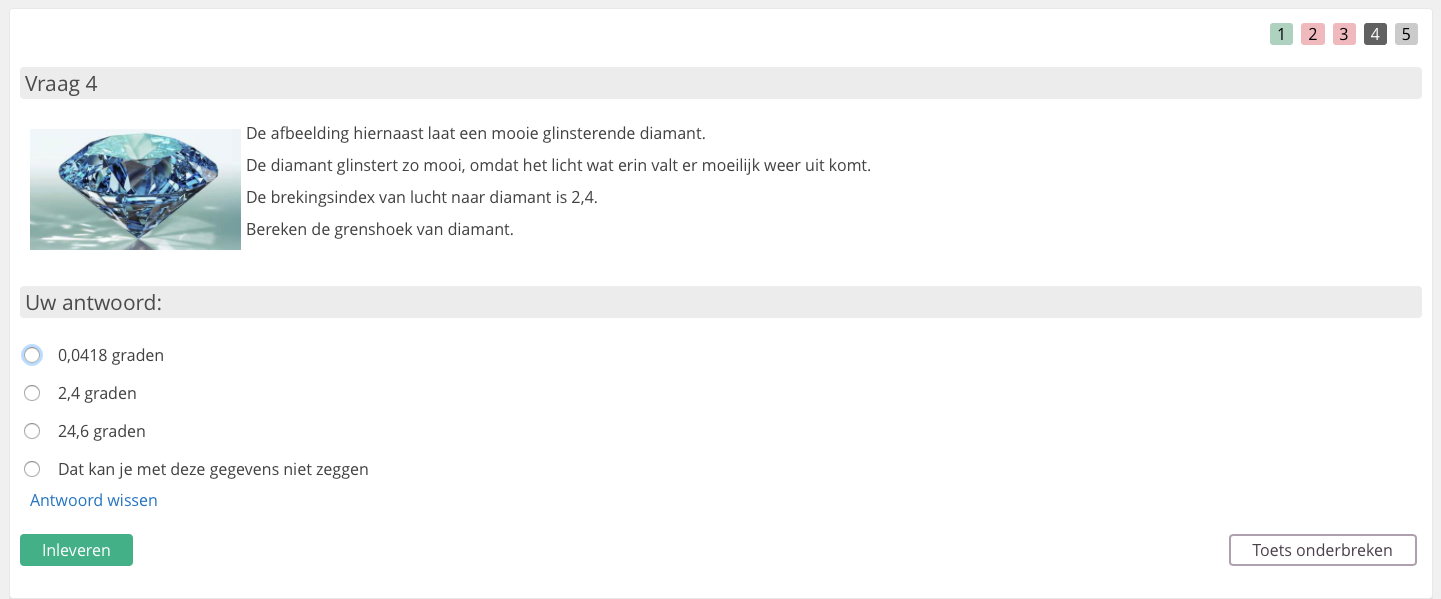 Directe feedback
Data
[Speaker Notes: www.itslearning.com]
Data (klasniveau)
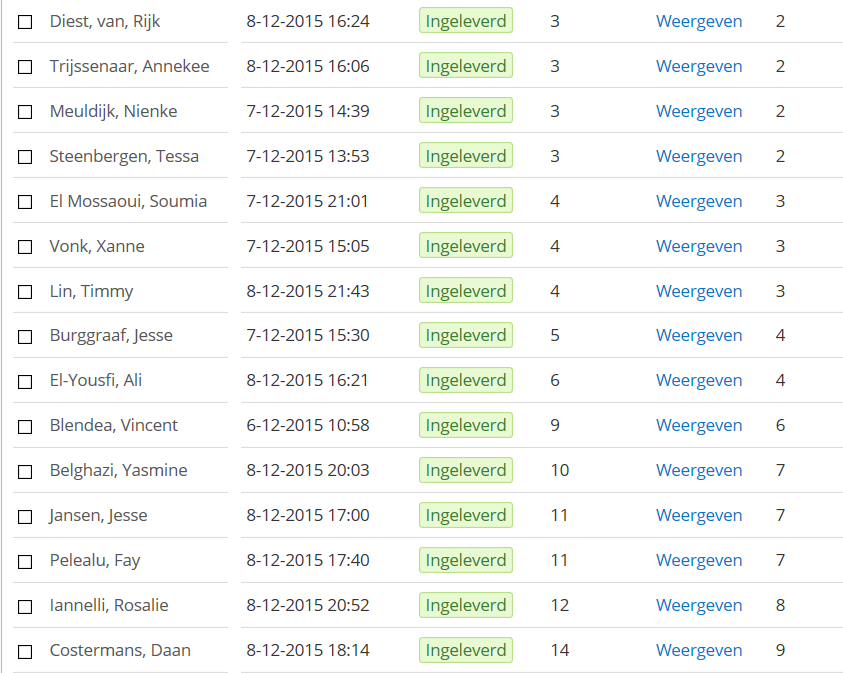 [Speaker Notes: Weergave klassen niveau data van itslearing.]
Data (leerlingniveau)
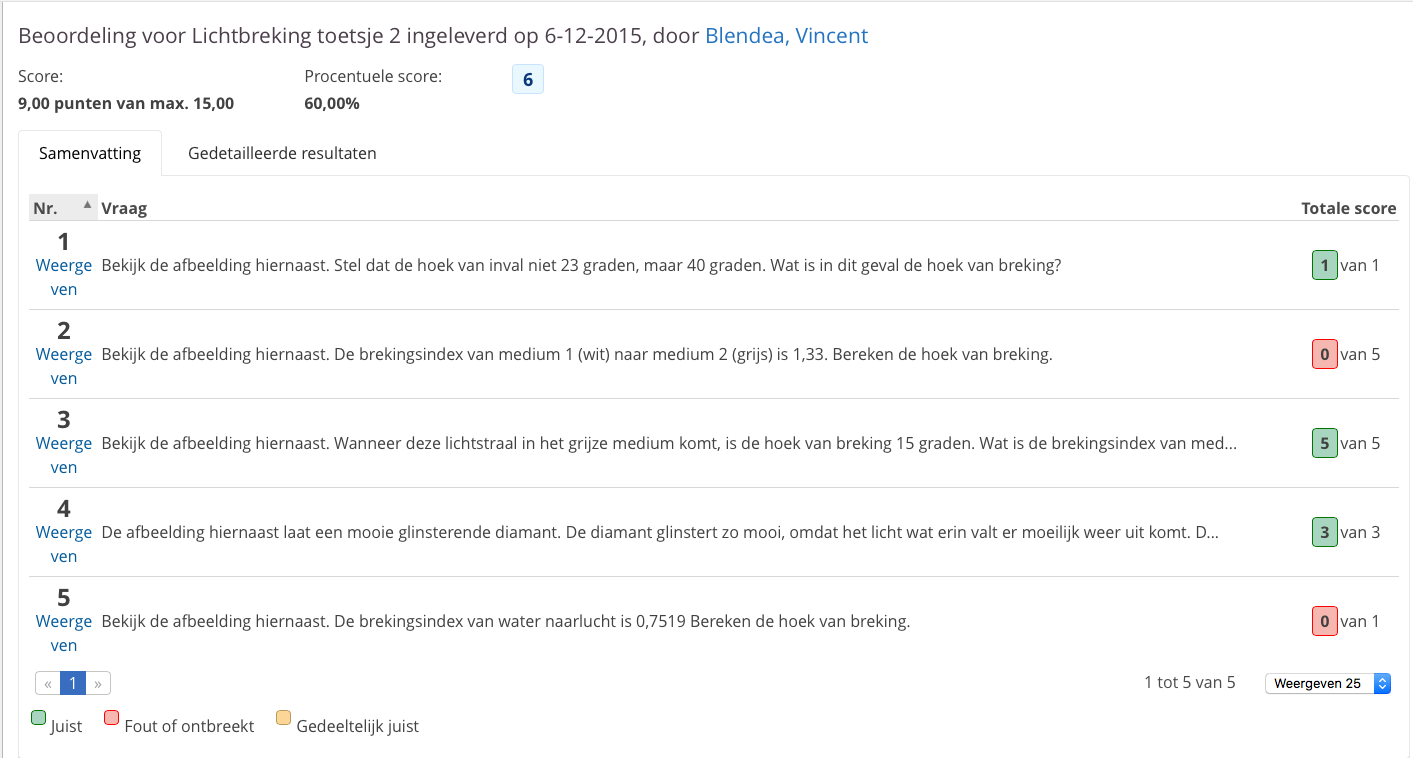 [Speaker Notes: Leerling niveau weergave]
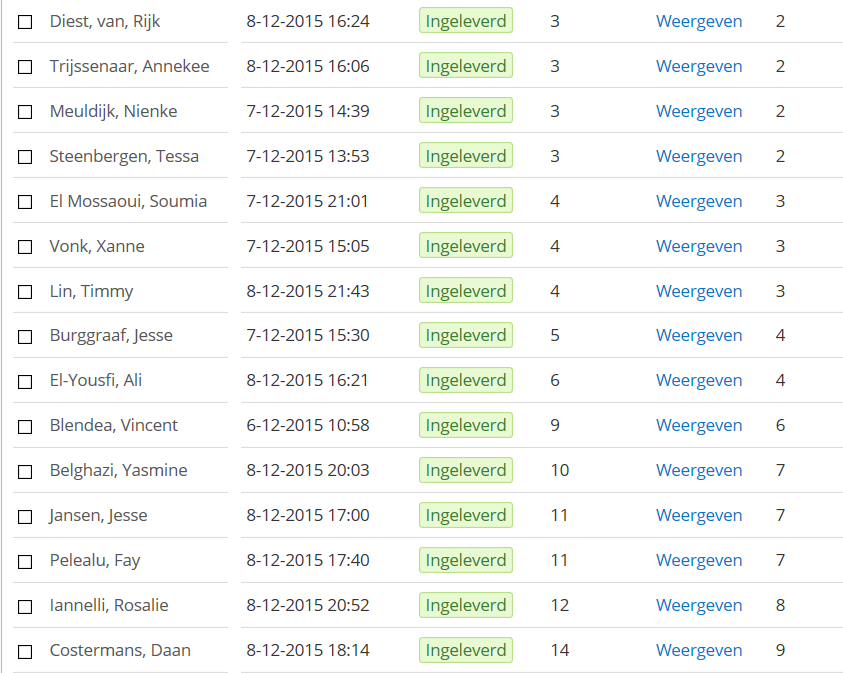 [Speaker Notes: Differentieren]
tijd
[Speaker Notes: Lesvoorbereiding]
Lesontwerp
Zoek een filmpje waarin de theorie naar wens wordt uitgelegd. Suggesties:
Rob van Bakel (Alles is natuurkunde)
ACNatuurkunde
Meneer Wietsma
Boemlauw Natuurkunde
Analyseer het filmpje
Stel evaluatievragen op om te kunnen differentiëren.
Ontwerp de les, bijvoorbeeld in carrousel vorm.